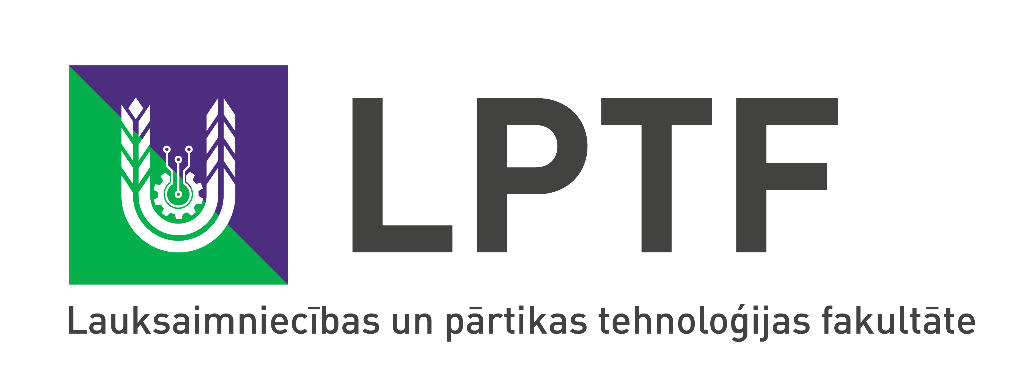 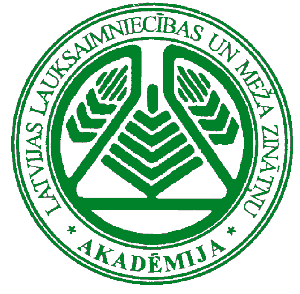 Zinātniski praktiskā konference "Līdzsvarota lauksaimniecība 2024"
22. un 23. februārī, 2024, Jelgava